Who am I?
The 16th president of the United States
Served 2 presidential terms
Wrote the Emancipation Proclamation
Made Thanksgiving a national holiday
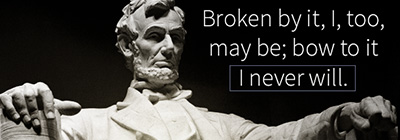 Everyone knows that Abraham Lincoln was the 16th President of the United States, but what is less known is that Lincoln lived with major depression. Though Lincoln battled depression, it never stopped him from changing the world and shaping American history
During his two presidential terms, Lincoln strategized behind the Civil War and saw victory at the Battle of Gettysburg in 1863, ended slavery with the Emancipation Proclamation and a Constitutional amendment and played a pivotal role in the reconstruction of the United States. (He also made Thanksgiving a national holiday.)
Abraham Lincoln was assassinated by John Wilkes Booth in 1865 at Ford’s Theatre in Washington, D.C., where Booth snuck up behind him and shot him at point-blank range in the head. After being in a coma for nine hours, Lincoln died on April 15, 1865.
What’s important today is that we see Lincoln for the man he was. His mental illness was just one piece of a whole person—a person who changed the world and improved lives for others. Lincoln is an icon remembered for his vision and strength.

http://www.nami.org/Template_EoY.cfm?Section=Not_Alone&Template=/ContentManagement/ContentDisplay.cfm&ContentID=145757
Who am I?
One of the principle leaders of India’s movement for independence from the British Empire
Symbol for non-violence civil disobedience
He greatly influenced the civil rights movement in the US in the 1950’s and 1960’s
He was killed  in 1948
Mohandus Ghandi“Be the change that you wish to see in the world”
Born in 1869. During his life he lived through episodes of depression. He was said to be shy and sensitive. Following India’s Independence, he endured his most severe episode of depression. India faced many tragic problems, including poverty and hunger. These issues weighed heavily on him as the “father of his country”. Died in 1948.
Who am I
An actor
A comedian
Movies he was in: Bruce Almighty, How the Grinch Stole Christmas, Ace Ventura Pet Detective, Liar Liar
Jim Carrey
Started his career in entertainment as a comedian and eventually moved into movies. Won two golden globe awards and was nominated for Best Actor.  He has ADHD and  battles depression.
Who Am I?
Grew up in New Jersey
A soccer player
At age 18 went pro with the MetroStars  in New York
16 saves in the past World Cup (a record)
Tim Howard
Tourette's Syndrome and OCD

At 10, Howard’s facial tics started . Unfamiliar situations made him anxious and he developed obsessive-compulsive behaviors. Things could never be straight enough. Ordered enough. Counted enough. He compulsively touched cracks in the floor or bricks in the wall. “A certain pattern had to be followed, an exact routine,” mother Esther Howard . “He had to put his clothes on the same way every day.”

His performance in South America even earned him a place in the top 10 in the Associated Press voting for 2014 male athlete of the year. He tied for sixth with Lionel Messi.
 
Q: If someone said, "Tim, you could live your life without Tourette's syndrome," what would you say?
A: It's hard for me to imagine what a day would be like without Tourette's syndrome because I am so content and happy with who I am. (Pauses.) I would probably say, "No.“
Dealing with Anxiety and Depression
Chap 5 Lesson 1
Pages 114-117
Objective
Students will be able to examine mental illness by reviewing the types of mental disorders.
Main Idea 1: Occasional anxiety is a normal, manageable reaction to many short-term, stressful situations
1. Define Anxiety: 

1a. The condition of feeling uneasy or worried about what may happen

1b. List 5 stress management techniques that you learned previously that can help with anxiety

Practicing relaxation techniques, redirecting your energy, seek support, plan ahead, regular physical activity, thinking positively, using refusal skills, eat nutritious meals
[Speaker Notes: Examples: feel anxious about an important class presentation
Once stressful situation is over, so is the anxiety it created]
Main Idea 2: Depression can linger or be severe enough to disrupt daily activities.
2. Define Depression
2a. A prolonged feeling of helplessness, hopelessness and sadness.
2b. Almost 15 percent of all teens will display some signs of depression

3. Causes of depression
3a. Physical (medical condition or illness)
3b. Psychological (surviving a traumatic life event)
3c. Social or environmental (living in poverty or in a physically or emotionally harmful environment)
4. Symptoms of depression

4a. Changes in thinking (trouble concentrating, making decisions, and may have self-destructive thoughts)
4b. Changes in feelings (may experience apathy, which is a lack of strong feeling, interest or concern)
4c. Changes in behavior (eating too little or too much, trouble sleeping)
Main Idea 3: Depression is a treatable illness.
5. Help Available

5a. Trusted adult
5b. Health care professionals
5c. School counselor
5d. School psychologist
Types of Depression
Major depression: is intense and can last for weeks and months

Mild depression: has less severe symptoms but can last for years

Adjustment disorder: a reaction to a specific life event

Bipolar Disorder: once called manic depression, is characterized by a mood cycle that shifts from severe highs (mania) or mild highs (hypomania) to severe lows (depression)
Warning signs of depression
Five or more of these symptoms must persist for two or more weeks before a diagnosis of major depression is indicated.
Persistent sad or irritable mood
Loss of interest in activities once enjoyed
Significant changes in appetite or body weight
Difficulty sleeping or oversleeping
Physical signs of nervousness
Loss of energy
Feelings of worthlessness or inappropriate guilt
Difficulty concentrating
Recurrent thoughts of death or suicide
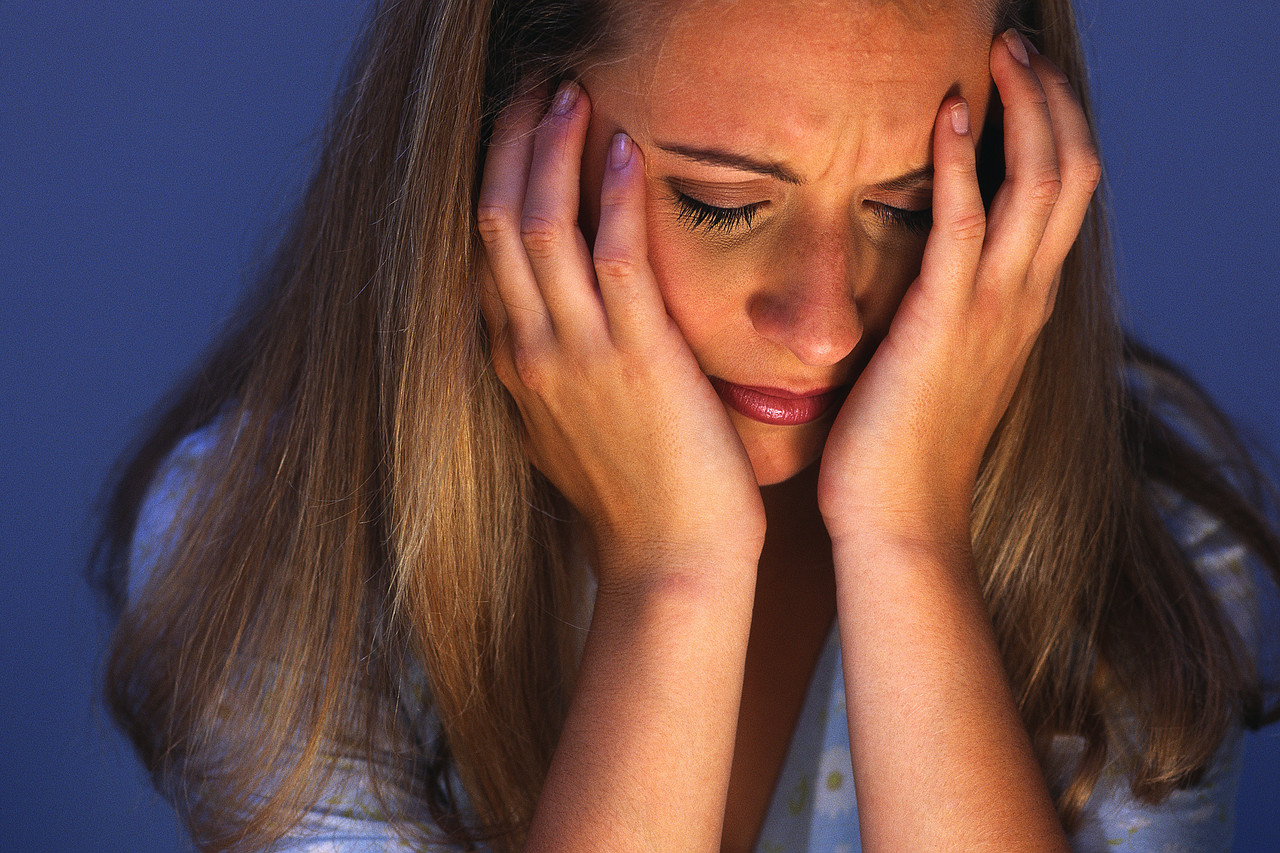 Depression and anxiety disorders: not the same
Depression and anxiety disorders are different, but people with depression often experience symptoms similar to those of an anxiety disorder, such as nervousness, irritability, and problems sleeping and concentrating. But each disorder has its own causes and its own emotional and behavioral symptoms.
Think, pair, share
Answer the two questions on the back of your notes handout
Pair up with a person next to you 
Share your answers with your partner and listen to their answers
Did your partner think of some things that you didn’t? If so, list them on your paper as well.